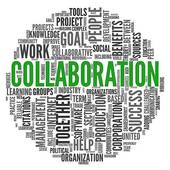 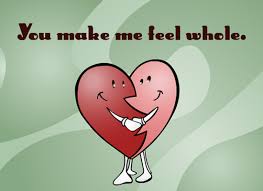 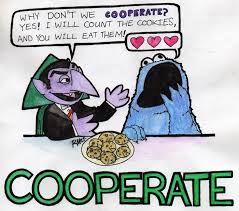 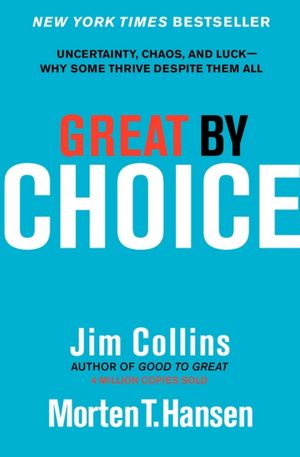 COMPLETE
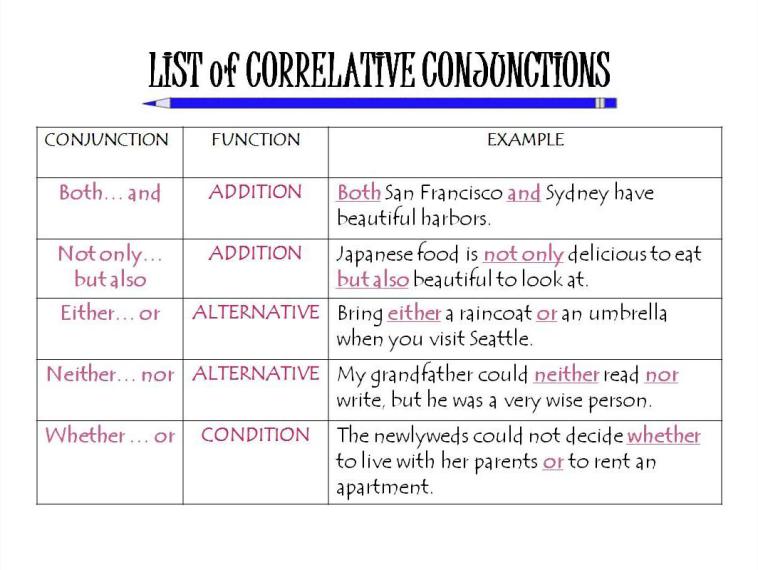 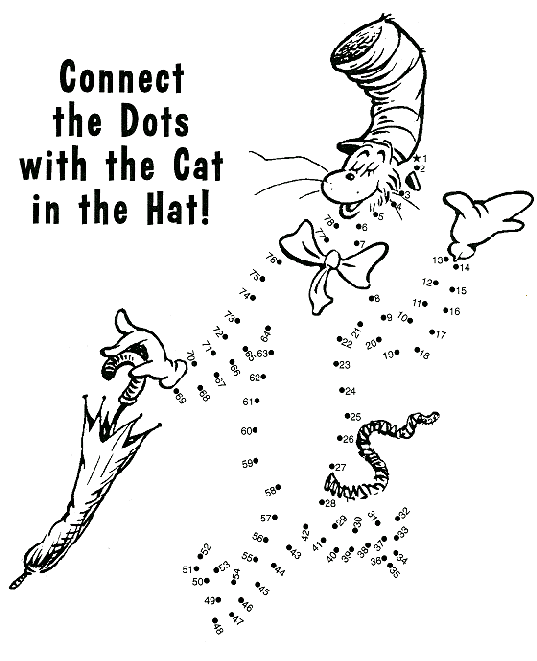 com- co-, cog-, col-, con-, cor-
together
together with
with
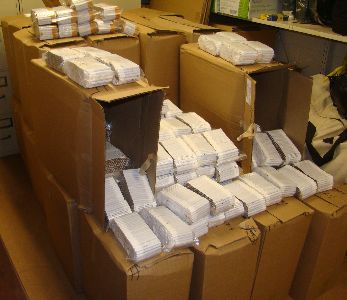 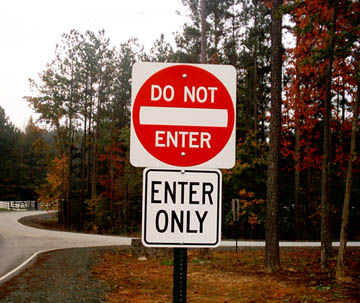 Contraband – anything against the law to sell or buy
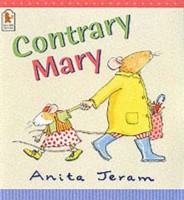 Contradict -  to express the opposite
Contra-
Contrary – completely different opposite in 
Nature, opinion, or action
Against
Opposite
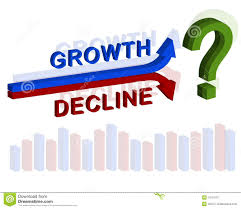 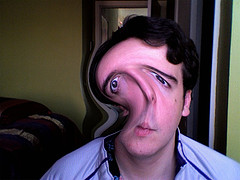 Deform – distort the shape or form of;
De-  opposite, away from
Form—shape, form
decline –  de- opposite of, down,
Cline – to lean, lie, bend
(to go or bend down)
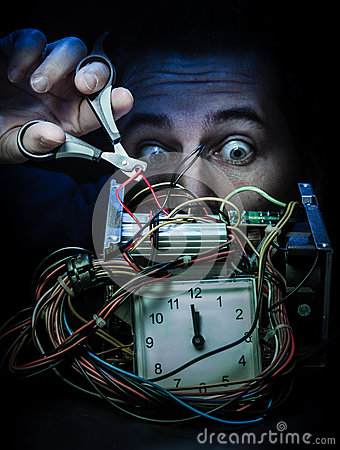 Deactivate – to make not active or inactive
De opposite
Act – do drive
de-
Opposite of; 
  away from; undo
down
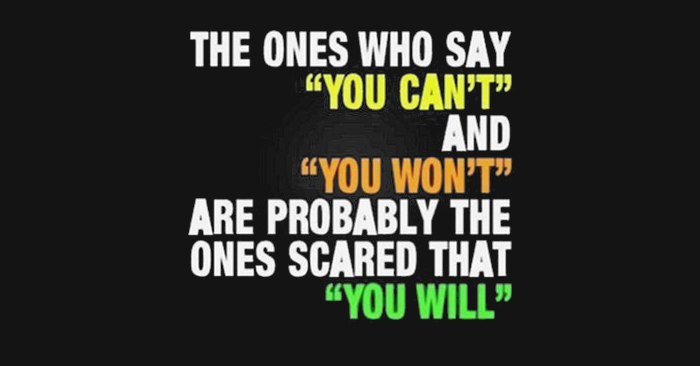 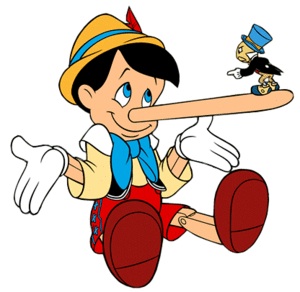 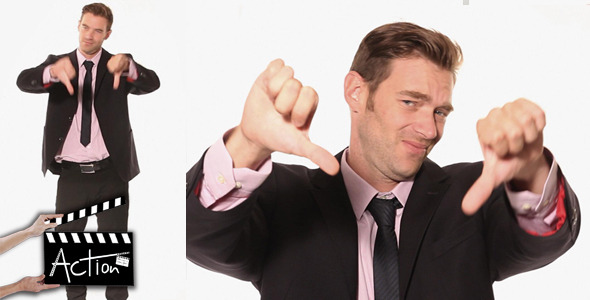 dishonest- opposite of honest
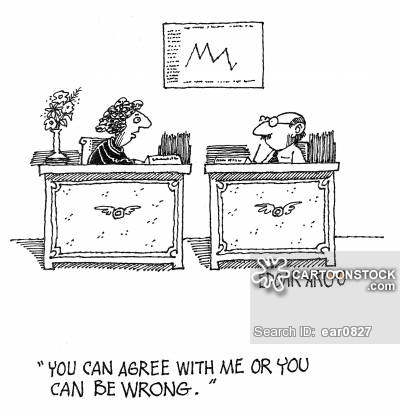 Discourage - cause (someone) to lose confidence or enthusiasm. 
Opposite of  encourage
dis-
opposite
Disagree  to have a different opinion
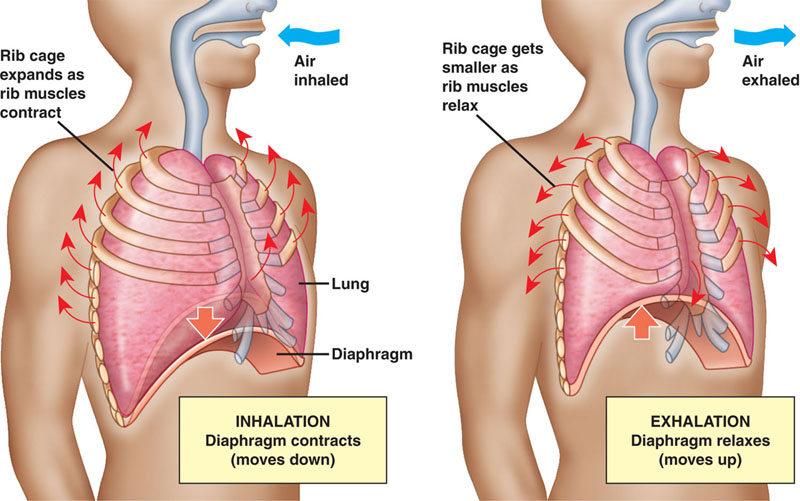 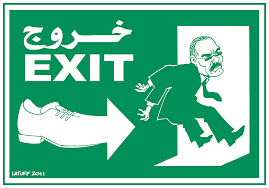 Exhale breathe out in a deliberate manner.
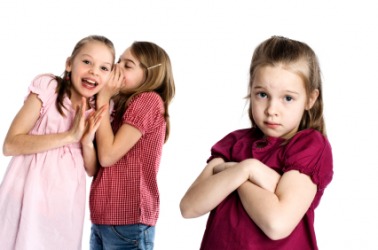 Exit – a way out
Ex-
Out; beyond; away from; former
Exclude - keep (something) out of a place.
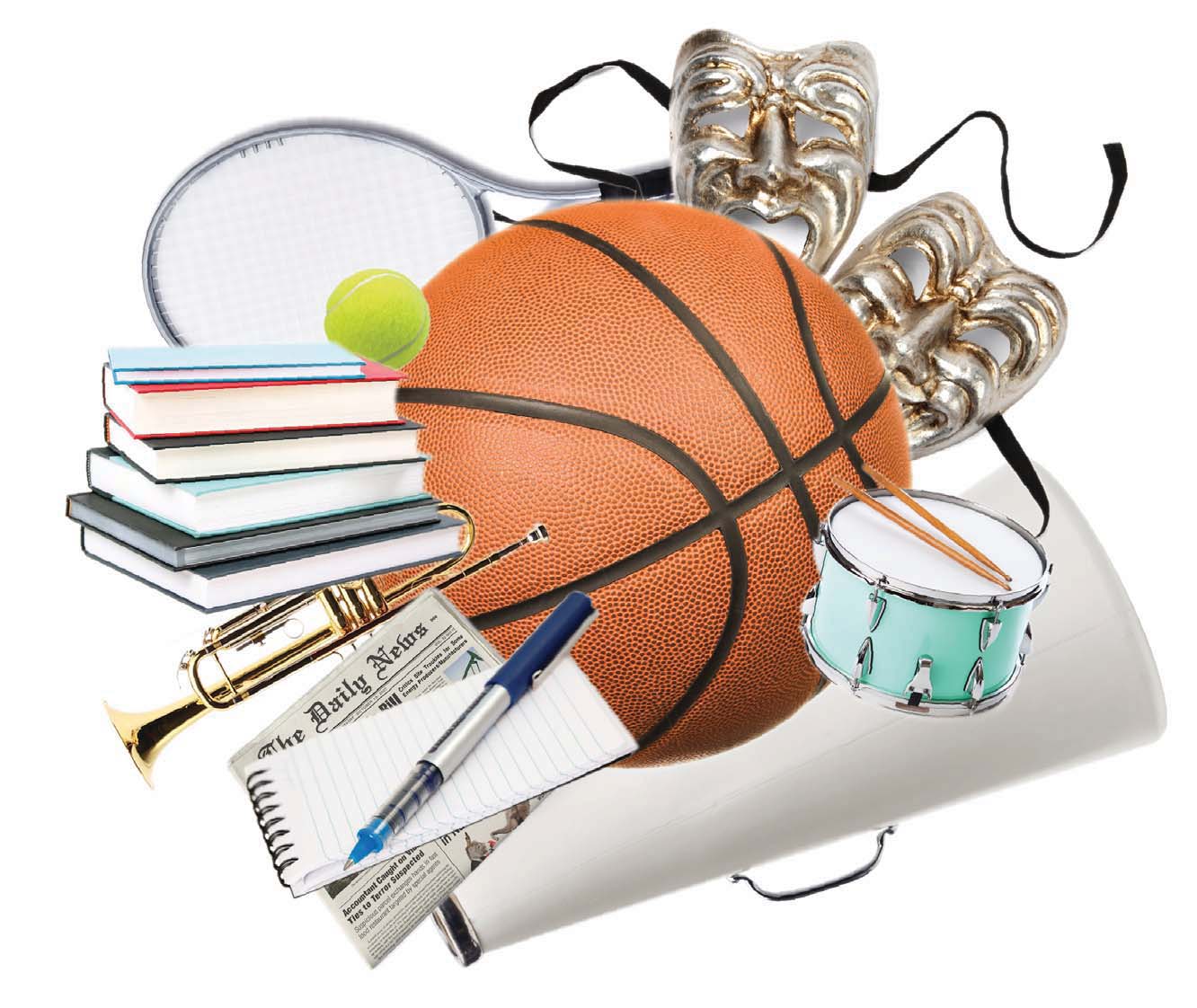 Extracurricular - (of an activity at a school or college) pursued in addition to the normal course of study.
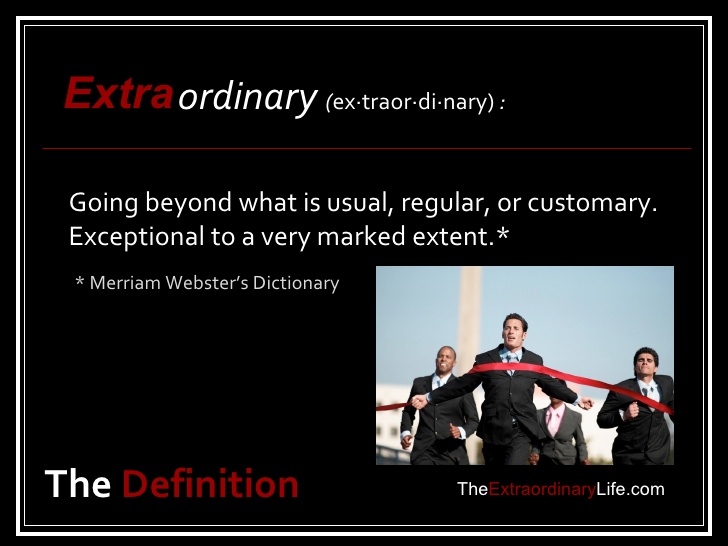 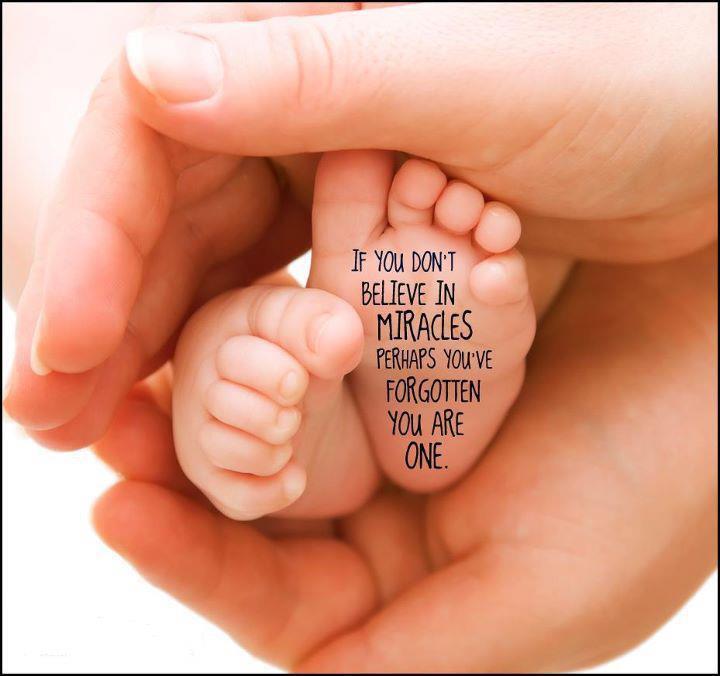 Exit – a way out
Extra-
Extraordinary- very unusual or remarkable. (beyond ordinary).
Outside; beyond; besides
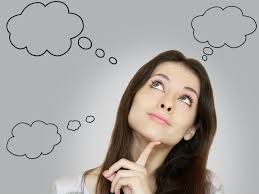 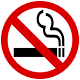 Forget - fail to remember.
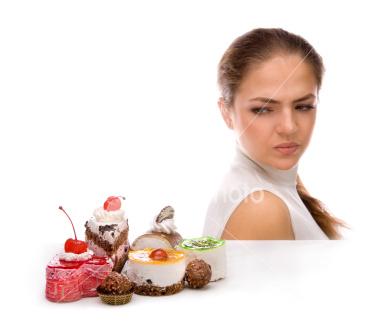 Forbid - refuse to allow (
For-
Forgo - omit or decline to take (something pleasant or valuable); go without.
Not ,
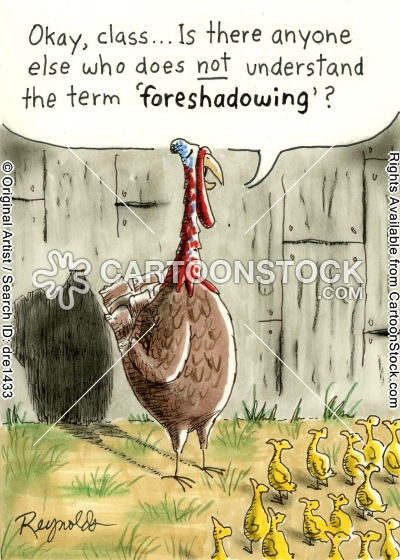 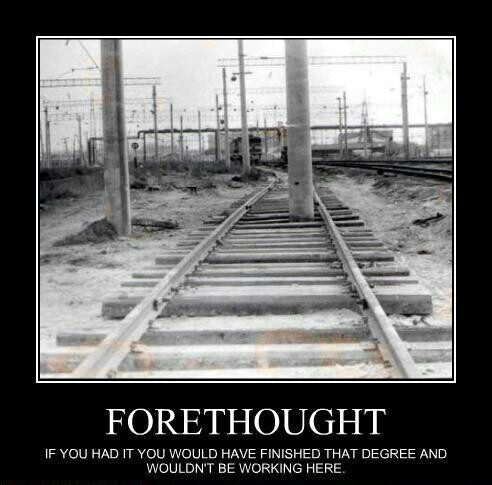 Forethought - careful consideration of what will be necessary or may happen in the future.(
Foreshadow - be a warning or indication of (a future event).
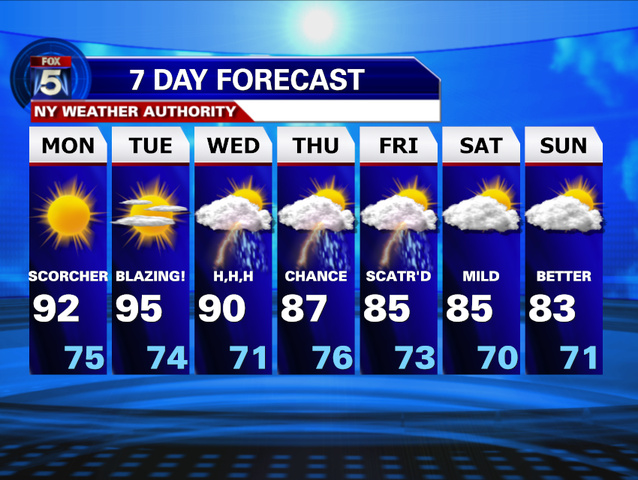 Fore-
Forecast predict or estimate (a future event or trend).
before
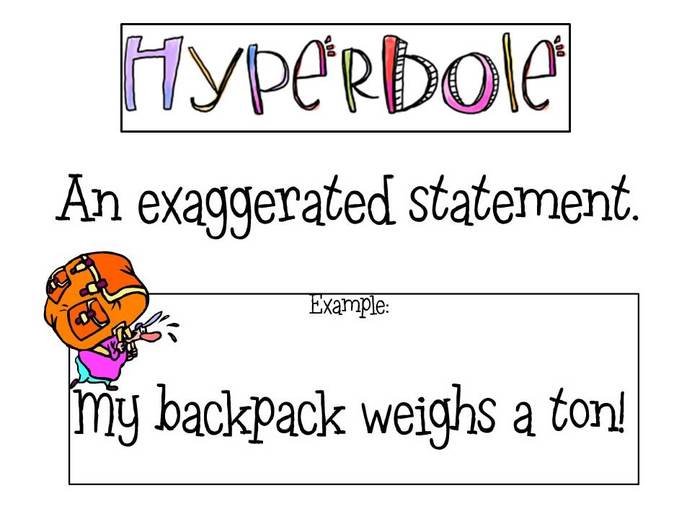 Hyperactive - abnormally or extremely active.
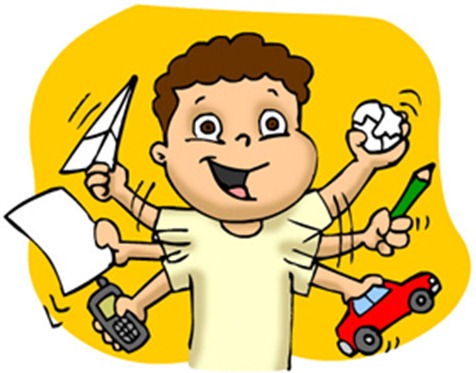 Hyper-
More than normal; too much

Hyperactive, hypercritical
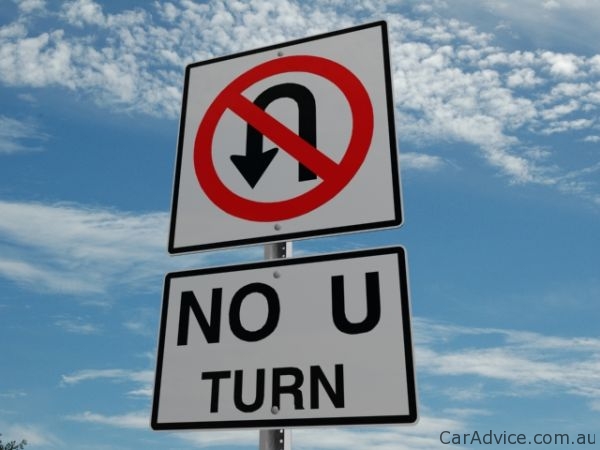 Illegible - not clear enough to be read.
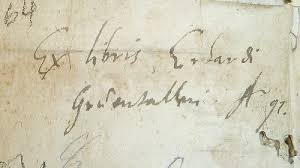 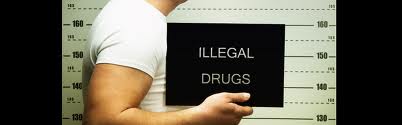 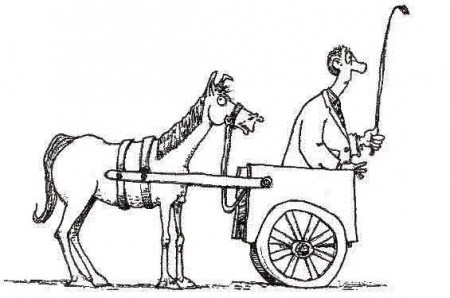 Illegal - contrary to or forbidden by law, 
especially criminal law.
il-
Not

Illegal, illegible, illogical
Illogical - lacking sense or clear, sound reasoning.
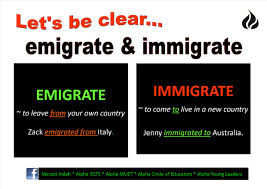 immediate - occurring or done at once; instant.
im – into
medi –middle
ate –
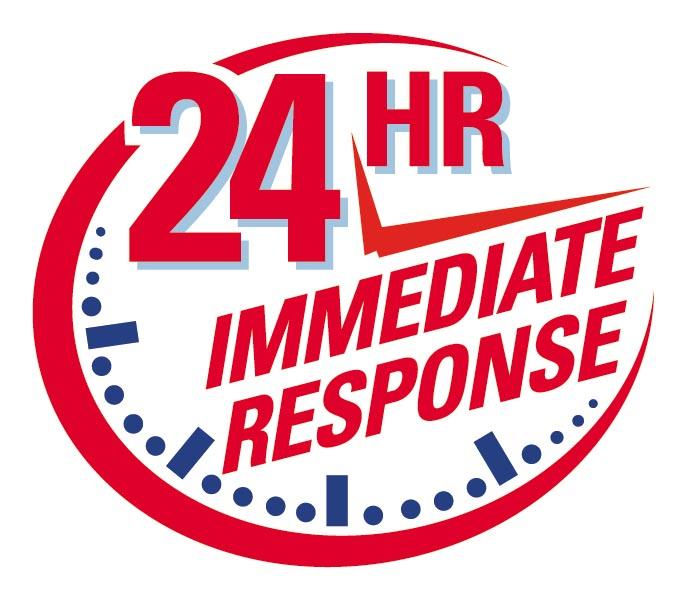 immigrate - come to live permanently in a foreign country.
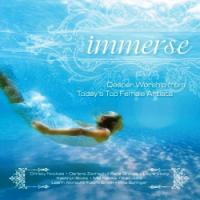 Im-
Into

Immediate, immerse, immigrate, import
immerse - dip or submerge in a liquid.
Immobilize - prevent (something or someone) from moving or operating as normal.
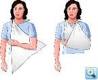 Immature -not fully developed.
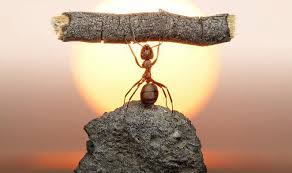 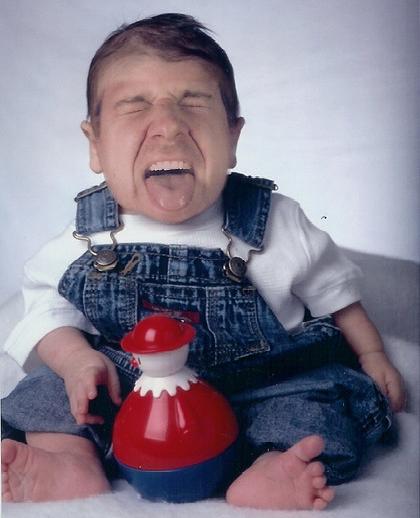 Impossible - not able to occur, exist, or be done.
Im-
Not

Impossible, immature, immobilize
Inactive - not engaging in or involving any or much physical activity.
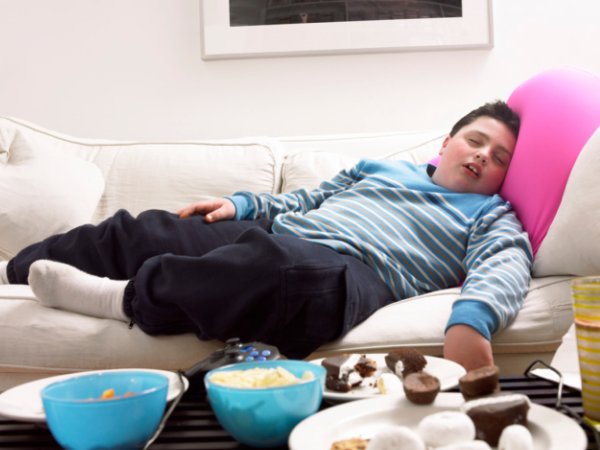 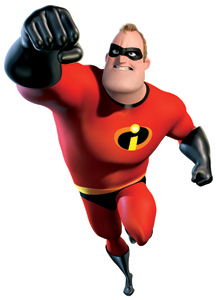 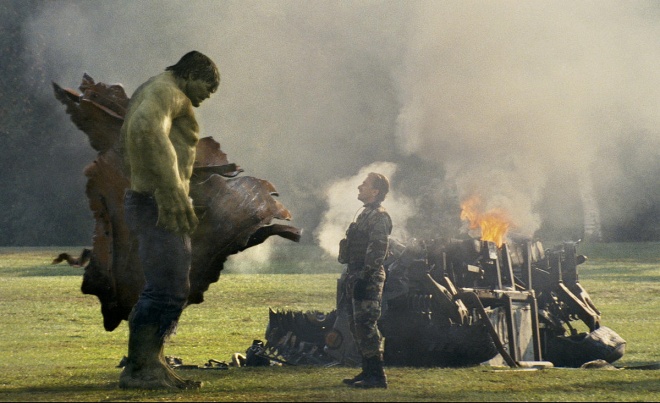 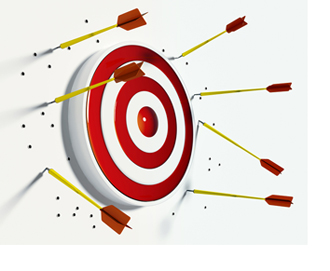 Incredible – not believable
In
Not

Incredible, inaccurate, inactive, indecisive
inaccurate-  not accurate.
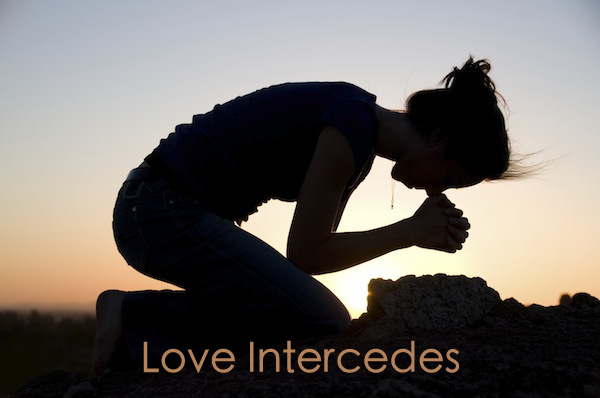 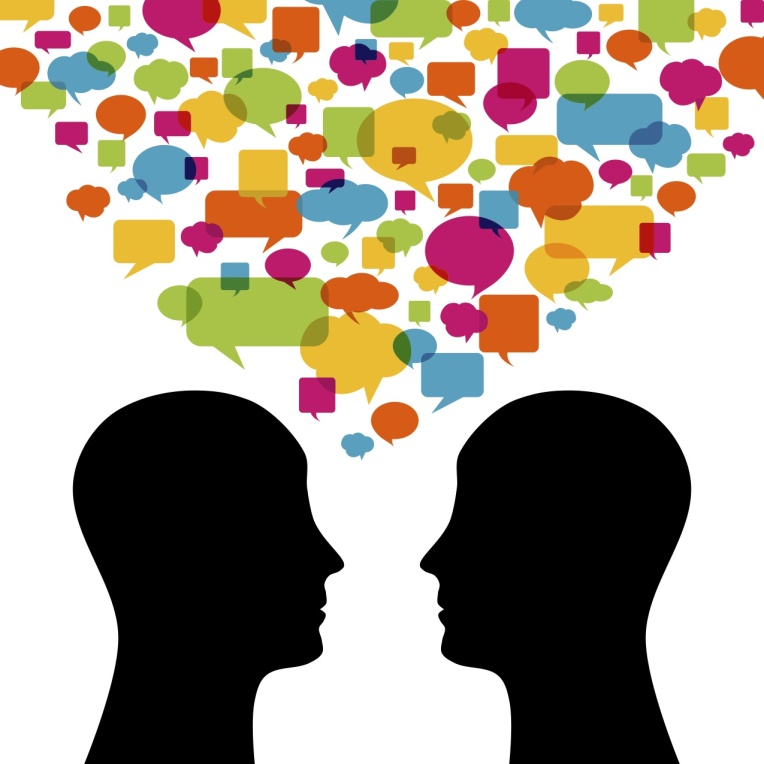 Intercede - to act or come between on
 behalf of someone in difficulty or trouble
Interaction -  mutual or reciprocal action or influence
Inter-
Among; between

Interaction, intercede, interchange
Intra-
Within

Intramural, intrastate, intraveneous
Ir-
Not	

Irredeemable, irregular, irresponsible
Mal-
Wrong; bad

Maladjusted, malfunction malice
Mis-
Wrong; bad; no; not

Misfire, misbehave, misconduct
Non-
Not, opposite of

Noncommittal, nonconductor, nonpartican
Ob-
Against

Obstacle, obstinate, obstruct, object